Знакомство
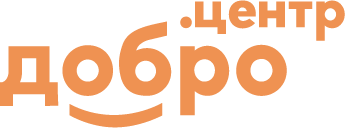 Наименование организации: 

Благотворительный фонд им. Г. Шелехова

Фактический адрес: Иркутская обл., город Шелехов, 4 микрорайон, д. 30 В, пом. 49

Социальные сети организации: https://m.vk.com/shelehov.fond?from=groups

Площадь вашего помещения: 50м2

Лидер команды: Осипова Надежда Ивановна

Наименование основного вида деятельности согласно ОКВЭД: 
64.9 деятельность по предоставлению прочих финансовых услуг, кроме услуг по страхованию и пенсионному обеспечению
65.2 - Прочее финансовое посредничество
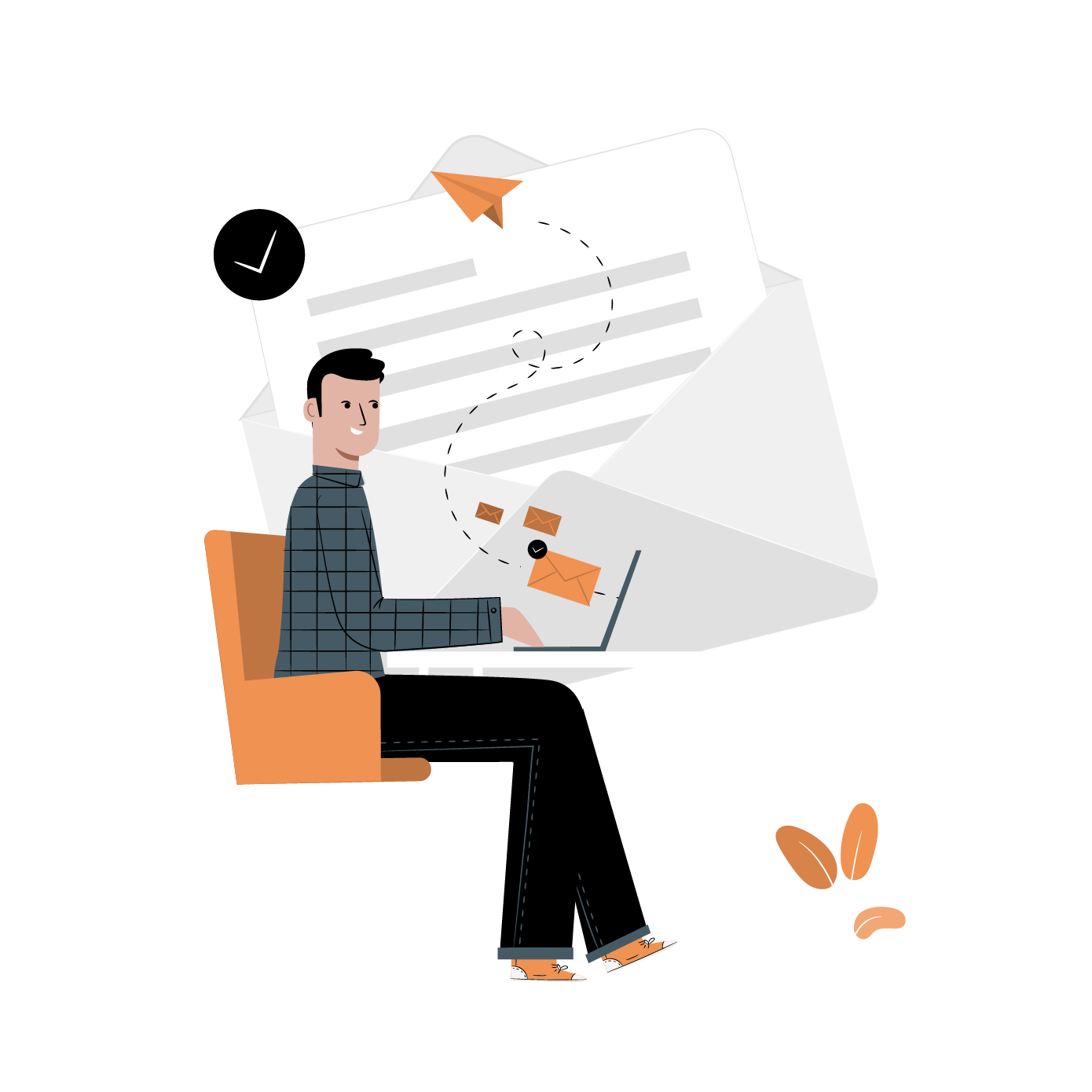 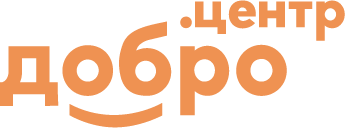 Коротко опишите деятельность вашей организации. И ответьте на вопрос, зачем вам Добро.Центр?
Цели
Чем занимается ваша организация?
Благотворительный фонд имени Григория Шелехова реализует благотворительные проекты в Шелеховском районе. Проводит «Школу волонтеров», проект «Серебряный возраст» (старшее поколение), конкурс общественного признания «Верою и усердием», конкурс именных стипендий для молодежи «Есть выбор», сотрудничает со всеми НКО, привлекает волонтеров на мероприятия различного уровня, участвует в грантовых конкурсах и благотворительных акциях. Является фондом местного сообщества и взаимодействует с общественными организациями и органами государственной власти.
Зачем вам Добро.Центр?
Для эффективного управления волонтерами, удержание их и привлечение новых. Мы создадим универсальный центра для всех возрастов, проживающих в Шелеховском районе. Мы поможем вовлечь граждан в добровольческую и благотворительную деятельность. В нашем Центре локальные общественные проекты и некоммерческие организации смогут получить необходимую государственную поддержку. Мы будем заниматься развитием социальных и гражданских инициатив. Поможем людям стать волонтерами, а тем, кто ими уже является, поможем развивать свои проекты и совершенствоваться.
Чем бы занимался ваш Добро.Центр? Ответы на этот вопрос вам помогут принять решение по выбору сервисов.
- привлечением волонтеров и формирование волонтерских корпусов под организацию мероприятий или проектов на основании запроса от органов государственной власти и местного самоуправления и прочих организаций;
- развитием социальных и гражданских инициатив, поддержкой добровольчества и благотворительности;
- обучением волонтеров, организаторов добровольческой деятельности и (или) сотрудников НКО и гражданских активистов по собственным программам Добро.Центра Пользователя, а также по программам Правообладателя и иных партнерских организаций;
- обучением по социальному проектированию и оформлению заявки на грантовые конкурсы;
- организацией мероприятий по добровольчеству, благотворительности и гражданским инициативам по запросу граждан.
Выберите пакет «Стандарт» или «Мастер»
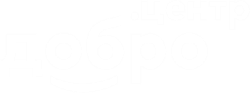 Базовые сервисы:

1. Информирование граждан и организаторов
2. Анкетирование граждан через Платформу ДОБРО.РФ
3. Консультация по работе с Платформой ДОБРО.РФ
4. Помощь в подборе проектов и мероприятий
5. Консультирование граждан
Укажите сервисы и пропишите, кому вы будете их оказывать. Ознакомиться с сервисами можно по ссылке (еще пока ссылки нет):

1. Формирование и сопровождение волонтерских корпусов (привлечение волонтеров на мероприятия различных уровней);
2. Реализация обучающих программ (обучение волонтеров, организаторов добровольческой деятельности и (или) сотрудников НКО и гражданских активистов по собственным программам Добро.Центра Пользователя, а также по программам Правообладателя и иных партнерских организаций)  
3. Обучение социальному проектированию, составлению грантовых заявок (все желающие)
4. Реализация программ мотивации граждан, участвующих в волонтерских и социальных проектах (консультирование граждан о мерах поощрения за волонтерскую деятельность, гражданские инициативы и благотворительность и способах их получения)
5. Организация и проведение мероприятий (по запросу организаций, граждан)
6. Развитие pro bono волонтерства (по запросу НКО)
При выборе пакета «Мастер»
- 9 сервисов,
3 из которых
из пакета «Мастер».
При выборе пакета «Стандарт» перечислите 6 сервисов, которые вы выбрали.
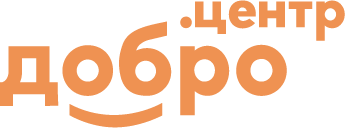 Перечислите целевые группы, на которых направлена деятельность Добро.Центра, опишите их социально-психологический портрет
Целевая аудитория
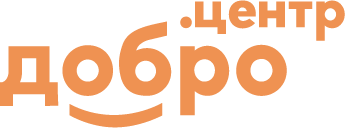 Перечислите сообщества,  с которыми будут системно работать в рамках Добро.Центров
Сообщество
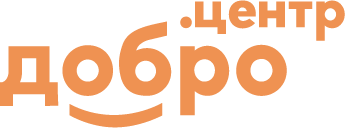 Команда
Перечислите членов вашей команды и опишите роли, функции и закрепленные сервисы за конкретным человеком.
Финансирование и организационная модель Добро.Центра
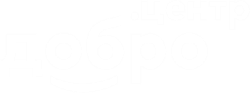 Укажите, какая организация является учредителем Добро.Центра: Благотворительный фонд им. Г. Шелехова
Опишите основные источники для получения финансирования, какие потребности они могут закрыть, опишите пошаговый план, чтобы получить это финансирование
Каким образом вы можете сделать Добро.Центр финансово стабильной организацией (участие в грантах, коммерческая деятельности и тп). Опишите, пожалуйста.

В первую очередь необходимо составить базу коммерческих компаний – потенциальных партнеров нашего ДЦ, чтобы привлекать бизнес-сообщество, разработать партнерские проекты. Участие в грантовых конкурсах, привлечение государственного финансирования, работа с частными благотворителями.
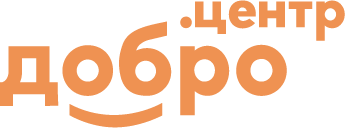 Пропишите потенциальных партнеров, а также условия, на которых вы выстроите работу
Взаимодействие
с партнерами
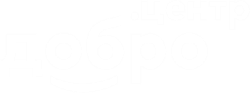 Пространство и брендинг
Представьте план пространства с описанными функциональными зонами Добро.Центра. Какие ценности вы закладываете в пространство Добро.Центра? В чем аутеничность (особенность) вашего пространства? Приложите референсы пространства Добро.Центра. 

Наше помещение - 50 м2. Мы планируем разместить рабочую зону для консультирования целевой аудитории, сделать небольшое коворкинг-помещение и площадку для обучения и развития.
Оформление будет в соответствии с утвержденным брендированием Добро.Центра. Возможно, каждое помещение будем зонировать цветом.